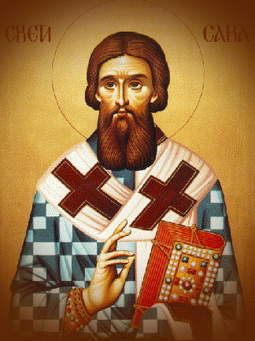 Живот Светог Саве
Данка Реновица
Даница Тодоровић
Госпава Крајишник
Марија Гутаљ
Ања Булајић
              Основна школа ,,Соколац“ у Сокоцу
РОЂЕЊЕ И РАНО ДЈЕТИЊСТВО
Св. Сава је рођен 1174.године у Расу као син ВЕЛИКОГ ЖУПАНА СТЕФАНА НЕМАЊЕ  И МАЈКЕ АНЕ.
Дали су му име Растко .
Растко је био најмлађе дијете својих родитеља.
Његова старија браћа су се звала Вукан и Стефан.

РАСТКО  је још као мали,био веома скроман,интелигентан,бистар,стидљив. Од малена заинтересован за књиге,природу и животоње.Био је  мирне нарави и добре душе.Као и у касним годинама ,власт и круна га није занимала.
Одрастање и Однос према  родитељима
Растко је одрастао на двору својих родитеља заједно са браћом .

Дворско особље је поштовао подједнако као и учитеље.
Растко је увијек био послушан и културан.
Поштовао је родитеље и њихове одлуке.....
Волио је да одлази у библиотеку и да чита.
ОДЛАЗАК ОД РОДИТЕЉА
Када му је речено да је на управу добио ХУМ,Растко није  био задовољан ,јер га ПРЕСТОЛ И КРУНА нису занимали....он је хтио водити духовни начин живота и приближити се Богу.

Због тога,Растко је одлучио да са пар блиских људи и монаха оде на СВЕТУ ГОРУ  и замонаши се .То му је  одувијек била највећа жеља .Растко није желио да се његови родитељи брину ,зато им је послао –ПРАМЕН КОСЕ,СВОЈЕ СВЕТОВНО ОДИЈЕЛО И ПИСМО МАЈЦИ.......
СВ.  САВА И   ЊЕГОВ  ОТАЦ
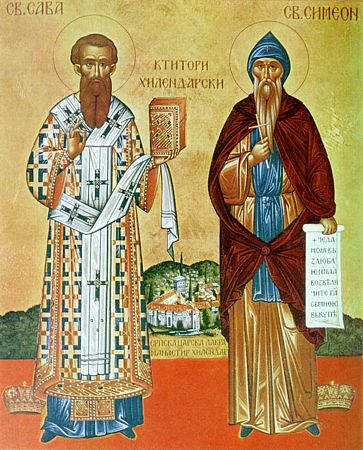 РАСТКО  СЕ  ЗАМОНАШИО
Растко се по доласку на СВЕТУ ГОРУ замонашио,и добио монашко име  САВА .
Замонашио се у руском  манастиру СВ. ПАНТЕЛЕЈМОНА ................................
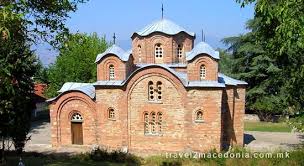 МОНАШЕЊЕ РАСТКОВИХ РОДИТЕЊА:
НАКОН НЕКОГ ВРЕМЕНА ,РАСТКОВИ РОДИТЕЉИ –СТЕФАН И – АНА,ОДЛУЧУЈУ ДА СЕ ЗАМОНАШЕ.
МОНАШКО ИМЕ НЈЕГОВОГ ОЦА ЈЕ –СИМЕОН.
МОНАШКО ИМЕ НЈЕГОВЕ МАЈКЕ ЈЕ-
АНАСТАСИЈА....
РАСТКОВИ РОДИТЕЉИ
ЗНАЧЕЊЕ ИМЕНА САВА- Сава је мушко име. Облик имена Саво  потиче од хебрејске ријечи САБА што значи ПРЕОБРАЖЕН, ПРАВЕДАН.
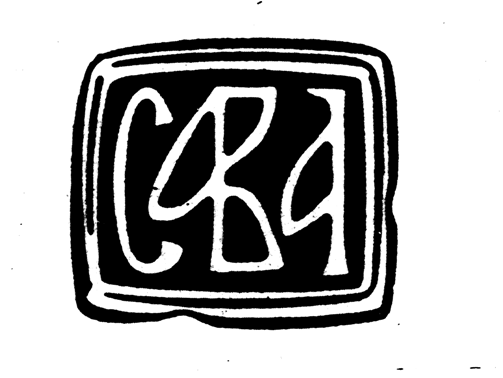 СВЕТИ САВА – ХУМАН ЧОВЈЕК
СВЕТИ САВА ЈЕ БИО ВЕОМА ХУМАН И ДОБАР ЧОВЈЕК.
ПОДИЗАО ЈЕ МНОГЕ СРПСКЕ ШКОЛЕ, БОЛНИЦЕ И МАНАСТИРЕ. 
ВОЛИО ЈЕ ДЈЕЦУ. 

И ДЈЕЦА СУ ВОЉЕЛА ЊЕГА, МНОГЕ ПЈЕСМЕ И ПРИЧЕ СУ ПОСВЕЋЕНЕ СВЕТОМ САВИ. ДАНАС ГА СВЕ СРПСКЕ ШКОЛЕ СЛАВЕ КАО ШКОЛСКУ СЛАВУ.
ЗНАЧАЈНИ МАНАСТИРИ СВЕТОГ САВЕ:- Са оцем је 1198. године  обновио манастир Хиландар, посвећен Ваведењу Пресвете Богородице.
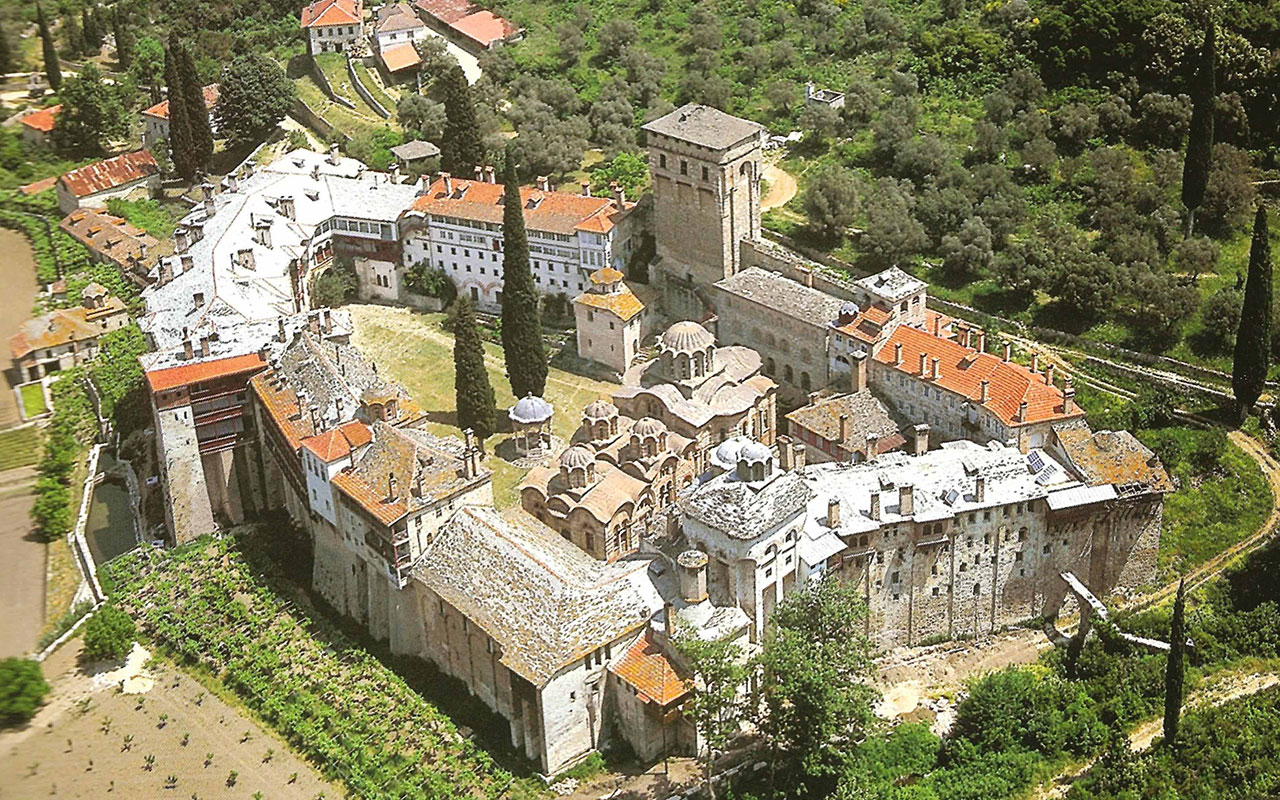 ХИЛАНДАРСКИ ТИПИК
- Свети Сава је написао Хиландарски типик (Књига по којој су написана правила за
монашки живот
 у Хиландару)
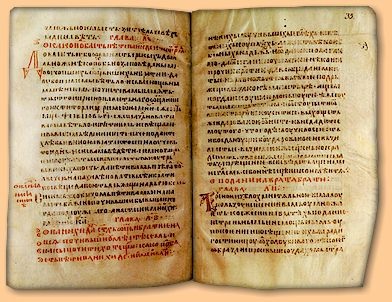 Самосталност српске цркве
Свети Сава је добио самосталност српске цркве 1219. године
То су одобрили византијски цар и цариградски патријарх
Сава је 1219. изабран за првог самосталног српског архиепископа ‘’све српске и поморске земље’’
Сједиште српске архиепископије било је у манастиру Жичи
СВЕТИ САВА МИРИ БРАЋУ
Након смрти свога оца, Савина браћа су се сукобила око престола.
Сава је по први пут послије монашења дошао у Србију, да би измирио браћу.
Том приликом је донио мошти свога оца, како би се заклели над њима да неће више бити сукоба.
Крунисао је свога брата Стефана за ПРВОГ СРПСКОГ КРАЉА. – СТЕФАН ПРВОВЈЕНЧАНИ.
СВЕТИ САВА МИРИ БРАЋУ
СВЕТИ САВА ЈЕ КРУНИСАО СВОГА БРАТА СТЕФАНА ЗА ПРВОГ СРПСКОГ КРАЉА.
ПУТОВАЊА СВЕТОГ САВЕ
- Св. Сава је ишао на два поклоничка путовања
- То је учинио да би се духовно обогатио и упознао живот Господа Исуса Христа 
- На поклоничка путовања кренуо је 1229. године 
-Приликом повратка са првог поклпничког путовања поставио је Арсенија за свог насљедника
Друго поклоничко путовање и његова смрт
На друго поклоничко путовање је кренуо 1234. године
У Трнову се Свети Сава озбиљно разболио.
У бугарској патријаршији је по посљедњи пут примио причешће уз посљедње ријечи:’’СЛАВА БОГУ РАДИ СВЕГА’’
Умро је у ноћи између 13. и 14. јануара 1236. године.
Мошти Светог Саве
Мошти Светог Саве је пренесен у Србију, пристанком краља Владислава.
Када је његов гроб отворен, нашли су га онаквог каквога су га прије у животу видјели. 
Његове мошти су из Бугарске пренијете у манастир Милешева, 1237 године.

Синан паша Београдски је наредио да се мошти Савине пренесу у Београд, и ту спале, на Врачару, 27. априла (10. маја) 1594. године. Међутим,са спаљивањем моштију светитељевих паша не само да није угасио свест о Светом Сави у народу него ју је још више укоренио.
Ту се касније саградио храм Светога Саве на Врачару.
ХРАМ СВЕТОГА САВЕ
Књижевни рад светога саве- Свети Сава је са грчког језика превео хиландарски типик по коме се управљало хиландарско монаштво. У књижевни рад Светог Саве спада и карејски типик којим је он прописао правила за живот у испосници са ћелијама.
Карејски типик
Насљедници Светога Саве
Први насљедник Св. Саве био је ариепископ Арсеније, родом из Срема. 
Краљ Урош и архепископ Арсеније одлуче да пренесу сједиште српске архиепископије у унутрашњост државе.
Близу Пећи, при улазу у Руговску клисуру подигао је Арсеније око 1250. године цркву СВЕТИХ АПОСТОЛА и ту око 1253. године пренио сједиште архиепископије ради веће сигурности.
АРХИЕПИСКОП АРСЕНИЈЕ
ХИМНА СВЕТОМ САВИ
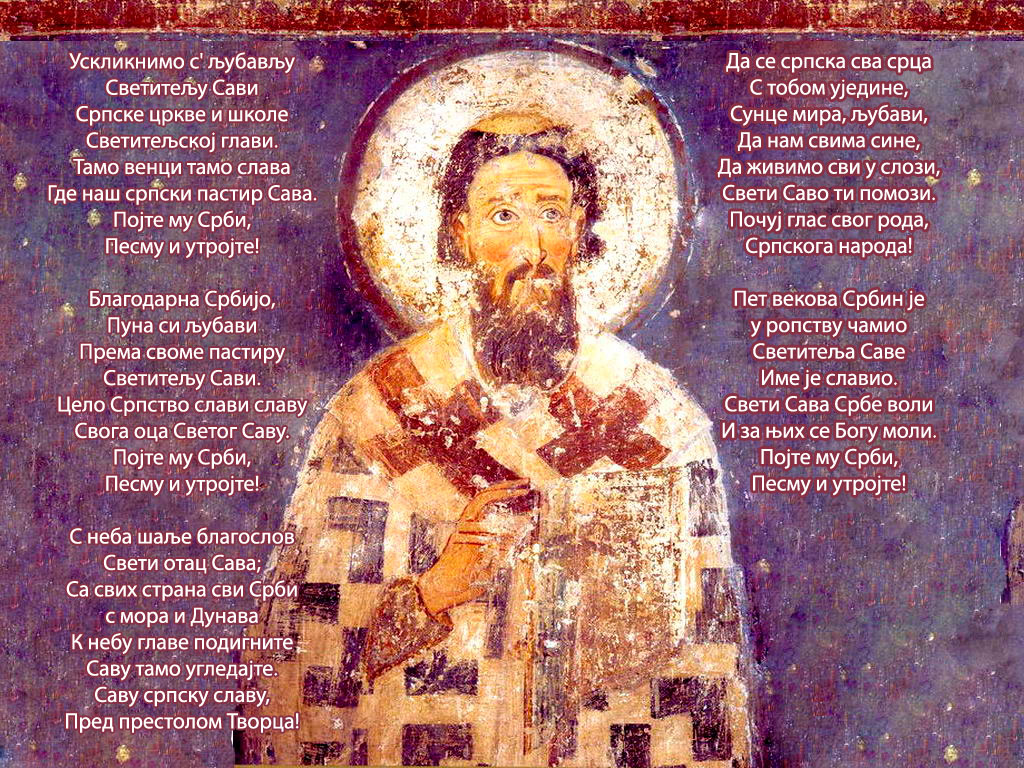 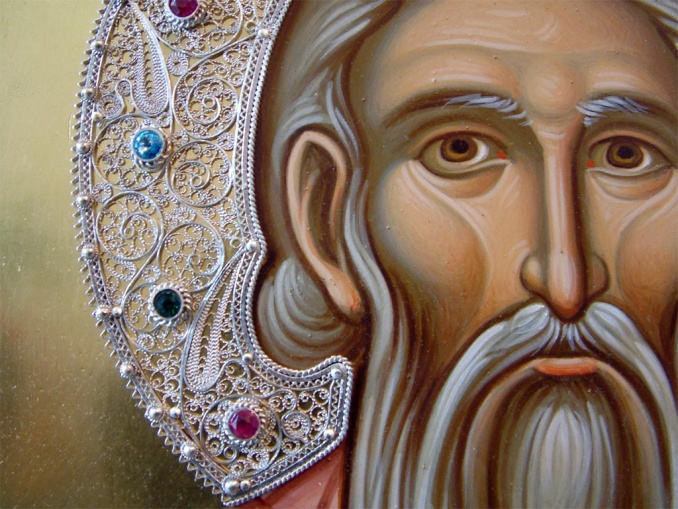 СЛОГАН СВ. САВИ
СВЕТИ САВО,
  МУДРА ГЛАВО!
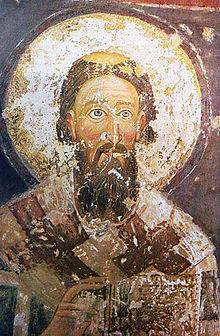